English 10
March 14th, 2016
“The Lady or The Tiger”
I can develop an argument with support and citations from a text.
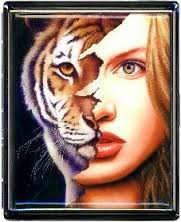 Essay Schedule
Today 3/7: Finish Introductions and Write Counter Claim

Tuesday 3/8: Finish Two Support Paragraphs, Begin Conclusion. 

Thursday 3/10: Finish Conclusion. 

Monday 3/14: Finish Editing and Revising

Tuesday 3/15: Final Drafts Due  

These must be turned in before spring break!
Argumentative Assessment #1
Editing and Revision Process
Prompt Reminder
At the end of The Lady or The Tiger, the princess indicates one of the two doors to her love. Based on evidence in the story, which door does she indicate to him?

	Write a well organized, argumentative paper to persuade an audience that your claim is correct. You will need to have a clear introduction, body, and conclusion in order to have a complete argument. Be sure to include evidence from the text that supports your conclusions.
Stage #1
You need highlighters of all three colors from the front of the room. 
You also need a sheet of paper to write comments on.
You will get an essay from another random classmate. 
READ your classmate’s essay quietly to yourself. Your feedback will be essential for their success on this essay.
Stage #2: Main Ideas
Take the green highlighter and highlight the major/main CLAIM of this essay.
Using the green highlighter, circle the KEY REASONS that the claim is true.
Now think about and comment on the following questions:
Does the essay clearly take a side on the issue?
Does the essay present reasons that the claim is true?
Stage #3: Support and Evidence
Use the yellow highlighter to highlight every element of support or direct evidence that supports the main claim.
Now consider and comment on the following questions:
Does the evidence/support work to prove the main claim?
Is the evidence/support convincing?
Is their enough evidence to really prove the claim? 
Have they created  “strong” or “weak” body paragraphs?
Stage #4: Editing
Using the pink highlighter identify any obvious errors in sentences.
Sentence Structure (run-on, comma splice, fragments)
Sentence doesn’t make sense (needs to be re-written)

Using the pink highlighter circle any of the following errors:
I, me, my, mine, you, your, yours, we, our, ours, us
Grammar
Punctuation
Contractions (can’t, didn’t, they’re, would’ve, etc.)
Commenting: Making a claim
Chose the one of the following comments that most matches this essay:
Student makes little or no clear claims, assertions or counterclaims
Student makes a claim but it is not clear or precise in its language
Student makes a clear claim, assertion or refutation 
Student makes an insightful claim, assertion or refutation
Commenting: Supporting the claim
Chose the one of the following comments that most matches this essay:
Student may present evidence for their claim, but the evidence may not clearly support the claim
Student presents evidence that directly supports the claim that he/she made while relationship between the evidence and claim is occasionally limited
Student presents evidence that directly and consistently supports the claim that he/she made
Student presents insightful evidence that directly and consistently supports the claim that he/she made
Commenting: Providing Citation
Chose the one of the following comments that most matches this essay:
Student fails to provide citations in the form of quotations and paragraph or page numbers
Student attempts citations but does so incorrectly or inconsistently
Student provides accurate citations in the form of quotations and paragraph or page numbers